Val Mason Scholarship
[Speaker Notes: This award recognizes a young club management professional who demonstrates notable professional accomplishments to date and shows great future potential. This award enhances the club management profession by celebrating young professionals and promoting future leaders.]
Nominee Information
Name: 

Job Title: 

Club: 

Phone:
Email:
Nominator Information
Name: 

Job Title: 

Club: 

Nominator Phone Number: 
Nominator Email:
Basic Criteria
Tip: Copy the check mark icon and paste it into the desired section of the table to indicate whether the nominee meets the criteria. When complete, delete this box and any extra checkmark icons.
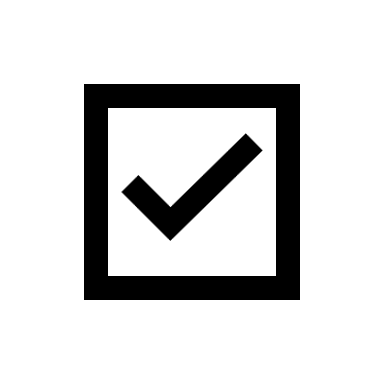 Leadership, Involvement and Service
[Speaker Notes: Outcome: Describe how the nominee has participated and contributed to the development of the club management profession through leadership, involvement and service at the branch or national levels of CMAC.
Format: A few paragraphs, maximum 350 words.]
Education Funding, Scholarships, Bursaries
[Speaker Notes: Outcome: How is the nominee’s education presently funded? If they are the recipient of other scholarships or bursaries, please list the value of each award.
Format: One sentence explaining how the nominee’s education is funded and a bulleted list of other scholarships and/or bursaries and the value of each.]
Additional materials
A 500-word essay written by the nominee explaining their interest in the club management profession.

 A photograph of the nominee in high-resolution (4 MB or 300 DPI) jpg format.
[Speaker Notes: Note: Please save the letter as a PDF file with the name of the nominee in the filename.]
Next Steps
Email application to events@thecmac.ca.
 All nominees must be informed of the application submission.
 All communications from CMAC will be directed to the nominator during the review process.
 Incomplete submissions will not be included in the committee review process.